Feb. 4, 2009, 2010 Winter ESC Committee Meeting
George Brett, Senior Manager
Internet2 Member Engagement @ Winter 2010 ESCC
Abridged Overview Internet2
Executive Team
External Relations
Finance
Member Relations and Communications
Network Operations and Services
Research and Development
Recent News
CEO Search
Staff Transitions
Network Services
Research and Development
Community Outreach
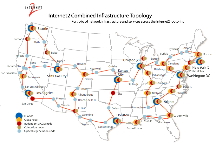 Communities
Arts and Humanities
Health Sciences
Science and Engineering
Corporate
R&E Networks
International
Government
K20 - Teaching & Learning
Network Research
Internet2 members advance the state of art in networking. Internet2's broad range of activities and diverse membership community offer countless opportunities for participation and collaboration.
E.Boyd: JT Internet2 Update (PDF)
2 – 2/4/10, © 2009 Internet2
Member Relations and Communications (MRC) team
*New* Member Relations and Communications (MRC) team
Ana Preston named Executive Director of MRC, 12/1/09
MRC brings together Internet2’s member engagement team - including international and industry programs – with communications and meeting planning services under one umbrella to help better coordinate all of these activities.
Ana’s Goals
 Support CEO Transition and Governance
 Develop/re-invigorate strategy for Membership Engagement program
 Every member counts
 Re-new meeting planning and strategy
 Create a cross-organization understanding of organizational and group priorities
Numbers
 214 University Members
 59 Affiliate Members *
 33 R&E Network Members
 10 Corporate Partners
 37 Corporate Members
3 – 2/4/10, © 2009 Internet2
George Brett,
Brief Background
NSF PI/Co-Pi on CNIDR, Global Schoolhouse, Whois++, NCTTW, NLANR-DAST, Web-100, Bridging the Gap: End-to-End Networking for Landmark Applications
Work history with UNC-ECS, MCNC, SURA, NCSA, Internet2
New Roles
 50% Member Engagement
  assigned 44 members
  planning team member
 50% Communication Team
 Web services & Applications
 Web 2.0 & Social Media
I’m from Internet2 and here to Help
 Relationship Manager for 12 Labs
 Roles and Responsibilities of CRM
 Communication –  Listen – understand what you want to see from Internet2
  Point of Contact for comments & questions
 If I don’t know answer I’ll find it.
 Help locate partners / participants for projects or other activities in the Internet2 community and beyond.
 To work with you all as our members
Contact Info
 ghb@internet2.edu
 office: 202-331-5341
 cell: 703-994-9629
  Twitter: @ghbrett
4 – 2/4/10, © 2009 Internet2
Internet2 Member Engagement
Feb. 4, 2010, 2010 Winter ESC Committee Meeting
George Brett, Senior Manager
For more information, visit www.internet2.edu
5 – 2/4/10, © 2009 Internet2